Муниципальное  бюджетное  дошкольное  образовательное учреждение детский сад комбинированного вида №67 «МКА»
ТЕМА:
«СОВРЕМЕННЫЙ ПЕДАГОГ:ЛИЧНОСТЬ
 И ПРОФЕССИОНАЛИЗМ«






                                        Подготовила:
                                       воспитатель
                                      Грибач Елена Ивановна
«Учить можно тому. Чем владеешь сам. В воспитании  все должно основываться на личности воспитателя,  воспитательная сила изливается только из живого источника человеческой личности»                                                                                                 К.Д.Ушинский
По праву рождения Природа с величайшей любовью одаривает нас бесценным подарком  - Жизнью. 
 Человек – проявление высокой  Любви .  Все общечеловеческие ценности изначально заложены  в нас  природой.  Принять себя  во всех проявлениях  жизни таким подарком, каким создали, раскрыть, развить  заложенные в  нас    способности. 
  Каждый из нас сказочник и мудрец, творец своей жизни.  В этом мире  много  разнообразия. Нам дана свобода нарисовать,  сыграть, спеть, станцевать главную роль в собственной жизни.  Как  режиссер написать свое произведение, поставить свою сказку,  может  комедию, или драму. 
Воспитать в себе  наставника, Учителя, открыть в себе дарования актера, музыканта,художника  
У каждого    свой жизненный путь, своя задача: пронести  по жизни все, что предназначено  с любовью,   с радостью , с достоинством., приумножить и поделиться  с окружающим миром.   И просто любить, что  сотворено.
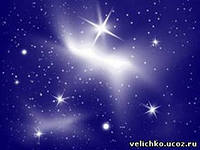 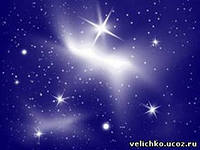 Чудеса  как правило происходят неожиданно. Сказка и быль, они всегда рядом..
..Однажды лунной ночью   на небе собрались звезды на совет: «Надо  к  Землянам  Зоряну  послать, звездным светом их осветить, новых друзей к себе пригласить»…
Снарядили в дальний путь  самую  любопытную ,озорную, яркую звездочку.
И с первым солнечным лучом отправили на Землю
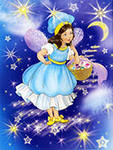 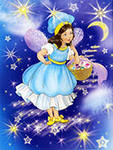 Ученые к звездам стремились  всегда….

И в Древней Греции тогда
Был довольно странный сад.
Почему-то не пускали 
В этот  странный сад ребят!
Там, гуляя по аллеям  
Мудрецами окружен
Рассуждал о мирозданье 
Их учитель- сам  Платон..
И к Платону не пускали 
Озорных, смешных детей
Потому, что не хотели 
 Шаловливых их затей
  ( ….И надо же такому случиться,  что опустилась  Зоряна  прямо  в Странный сад  и попала на  Платона, который  проснулся с первыми  лучами Солнца , коснувшимися Земли… )
Только с этим положеньем
Согласиться ей нельзя
 «Нет,  Нескучный сад найду я
Приглашу и   Мудреца»
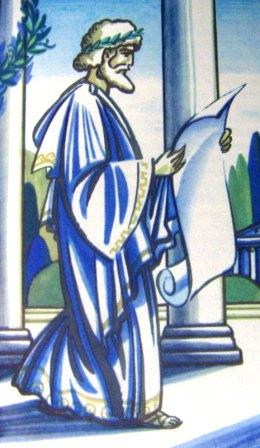 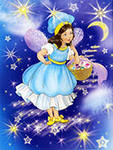 Сменялись поколенья                                Хоть годы все летят 
Ребята Нижневартовска                                      Спешат в  Нескучный сад
«Ты, Платон,  в  этот сад приходи
Да на  детей посмотри
Звездных и мудрых 
Средь них ты найди»

Пошел Платон по группе и ахнул:
 «Ну,дела!»
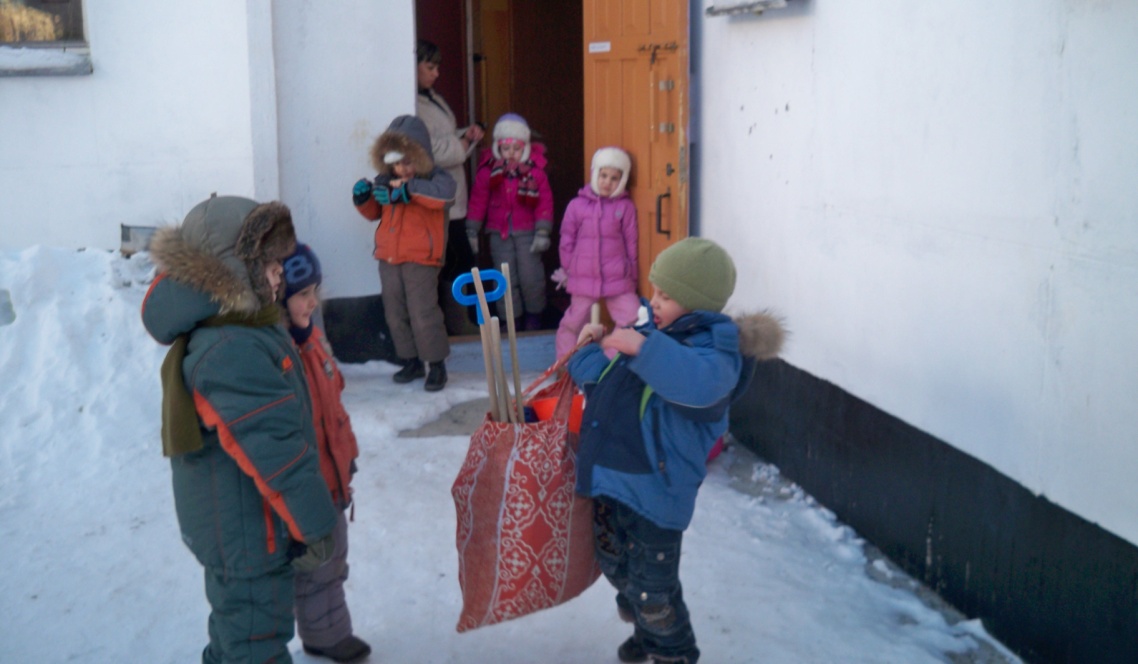 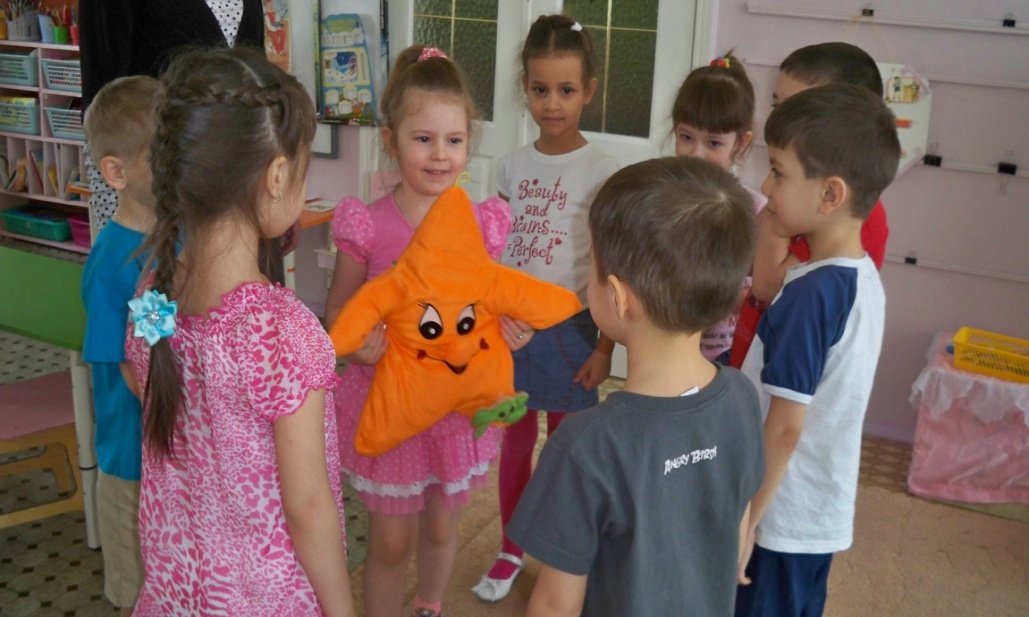 Пошел Платон по группам
И ахнул: « НУ! Дела!

« Здесь книги и тетради.
  А что за детвора?


«Вот Маша, Оля, Анечка
Есть в садике у нас
Красавицы и умницы
Девченки- просто класс
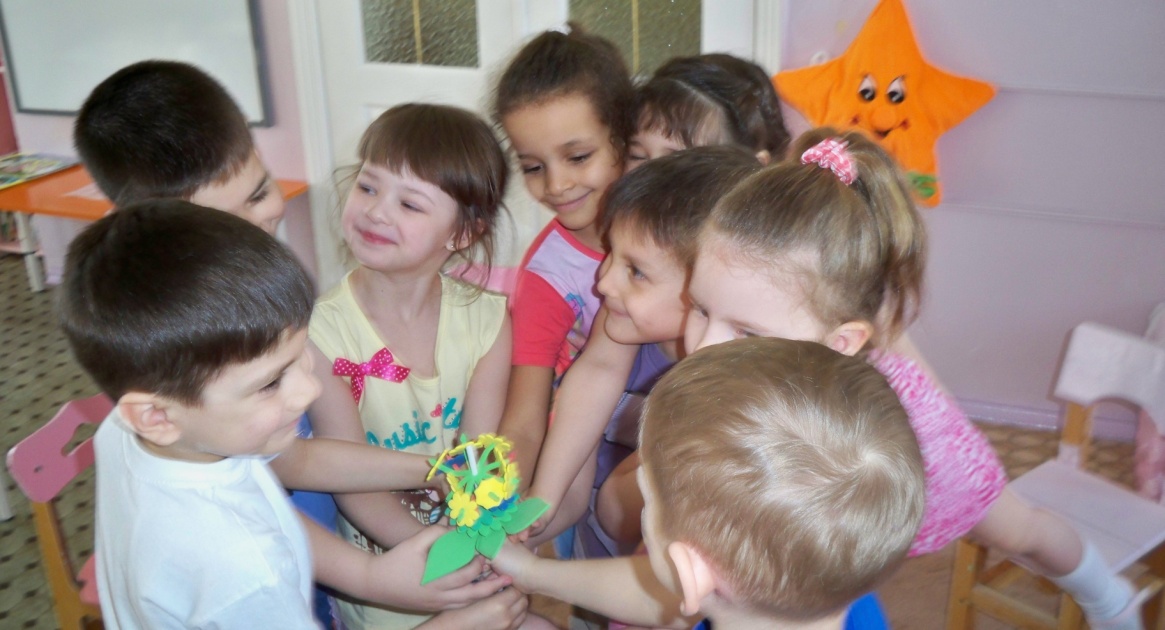 Рисуют  наши девочки
И пироги пекут
И  вместе дружно трудятся
Танцуют и поют

Представьте себе:
Играют и  поют.
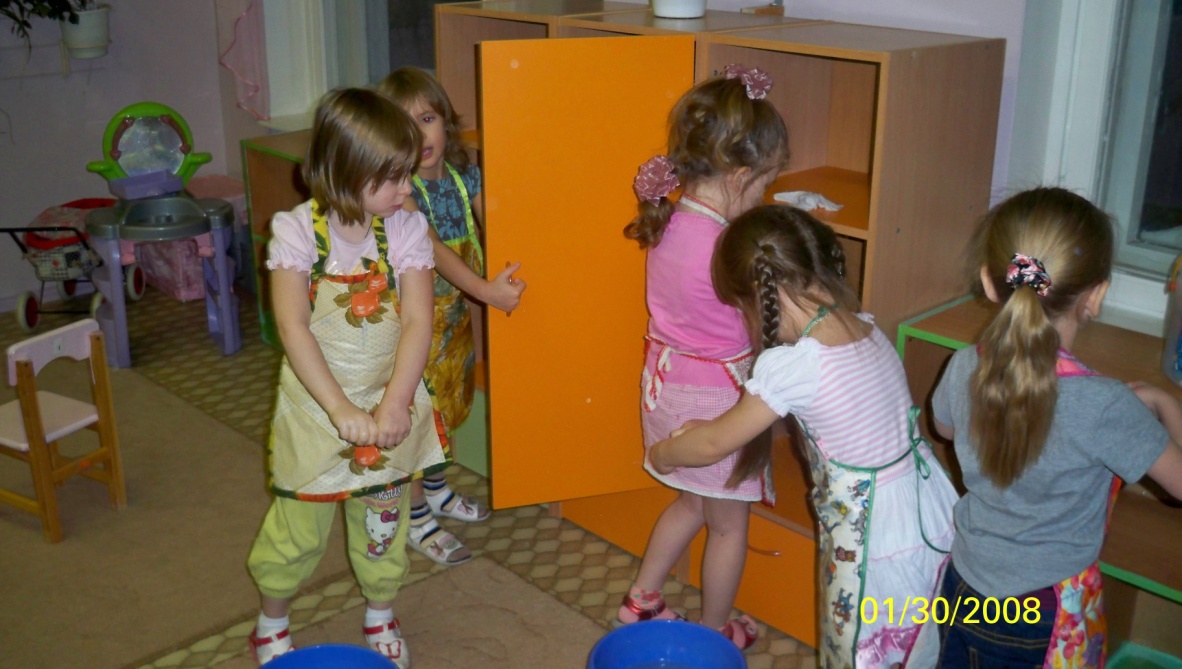 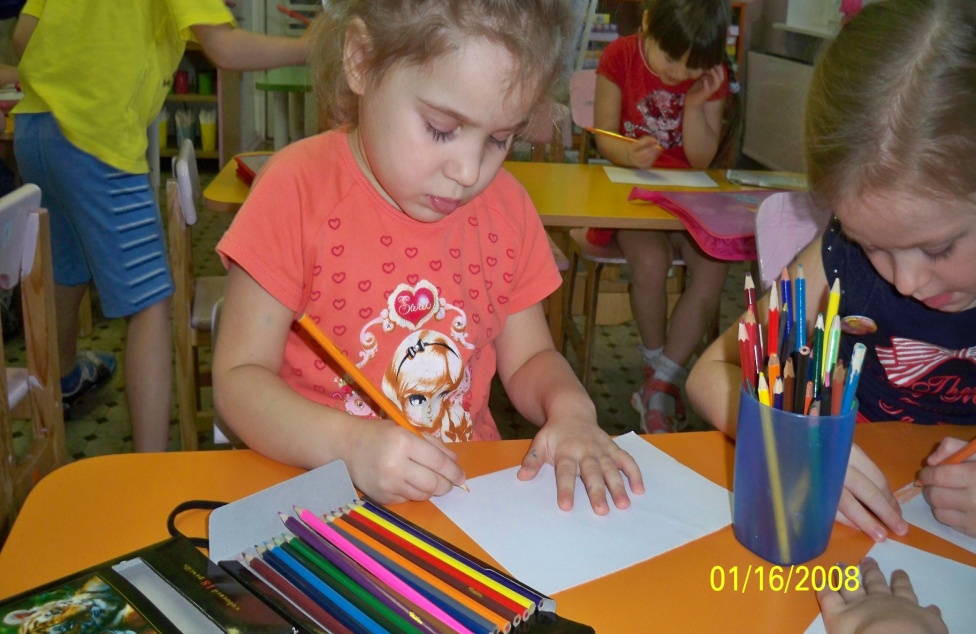 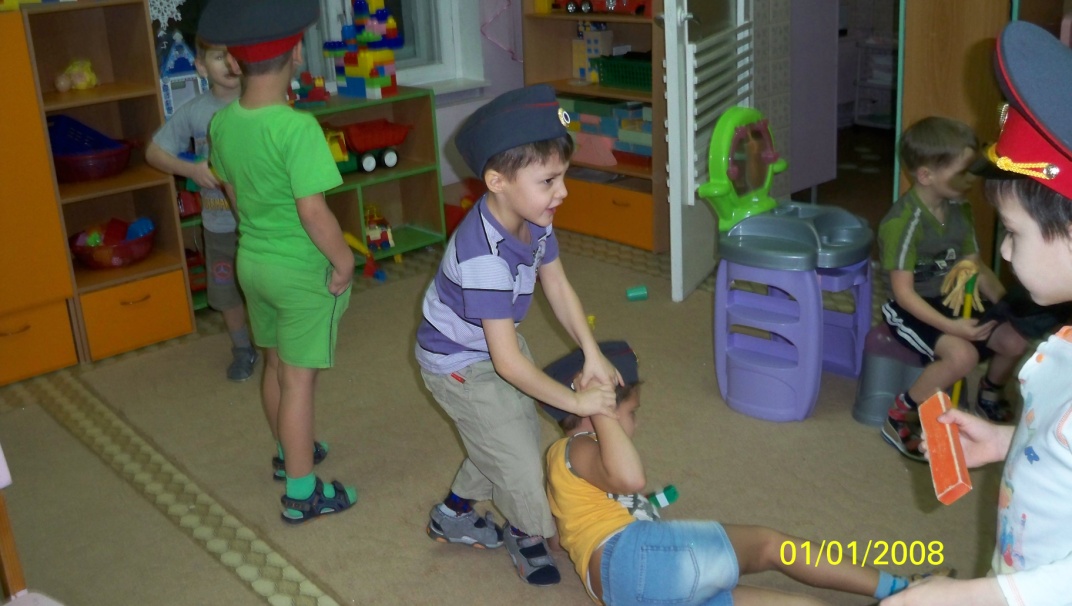 Владеют наши мальчики 
Английским языком
Играют в полицейских
В бассейн идут пот ом
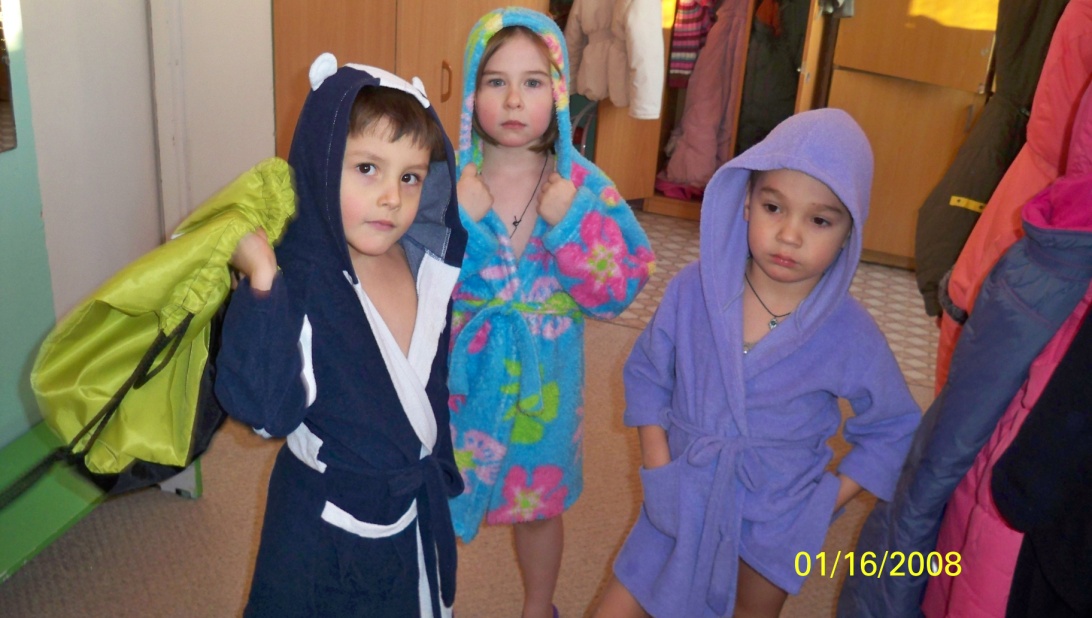 Здесь игры и зарядка
И даже: « Ай лав ю»
Тебе, Платон мы скажем 
По-русски так:  «Люблю»
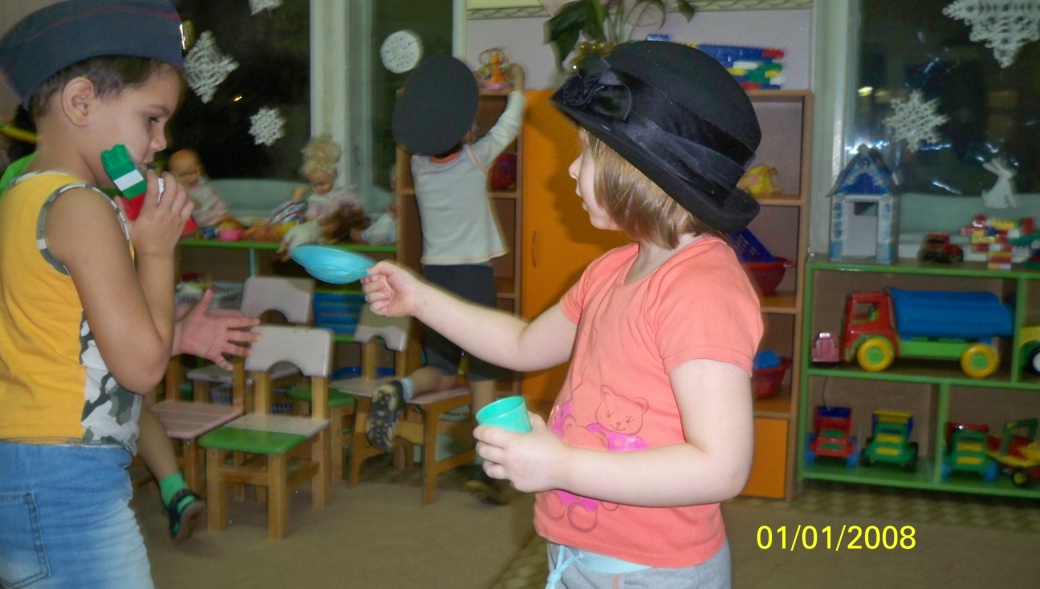 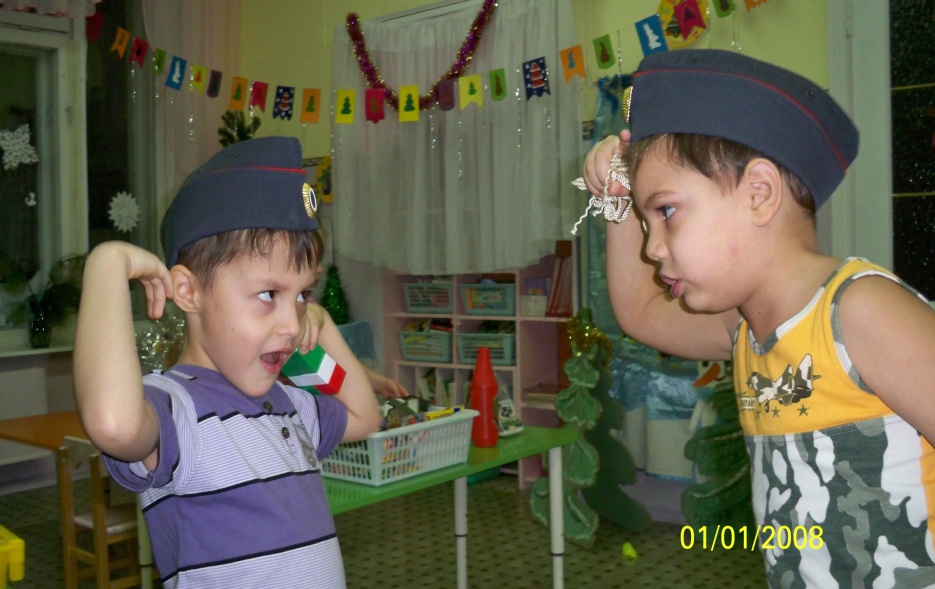 Конструктор- тоже дело
Привычное для нас!
Строителями будем
Попозже. Не сейчас
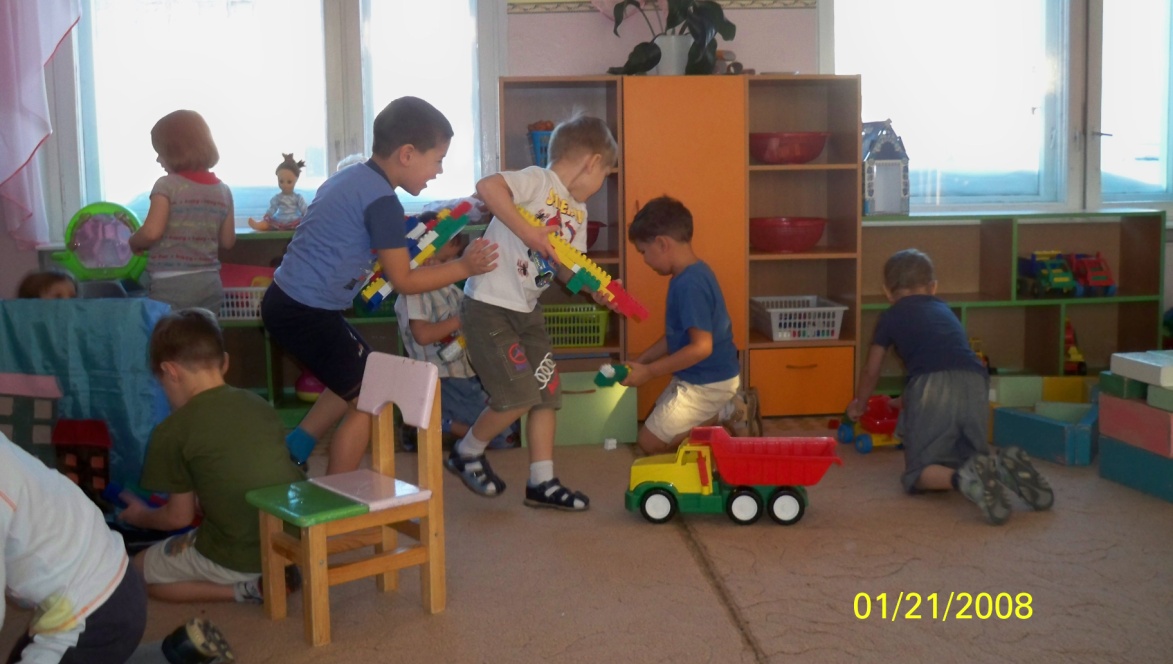 Меня профессором все называют
А скоро в академики возьмут!
Со мной проекты воспитатели сначала обсуждают
А уж потом на суд высокий подают
А я моделью быть мечтаю
В принцесс я кукол превращаю
И всем того же я желаю



А я пока вот  так   стригу
Стать принцами им помогу
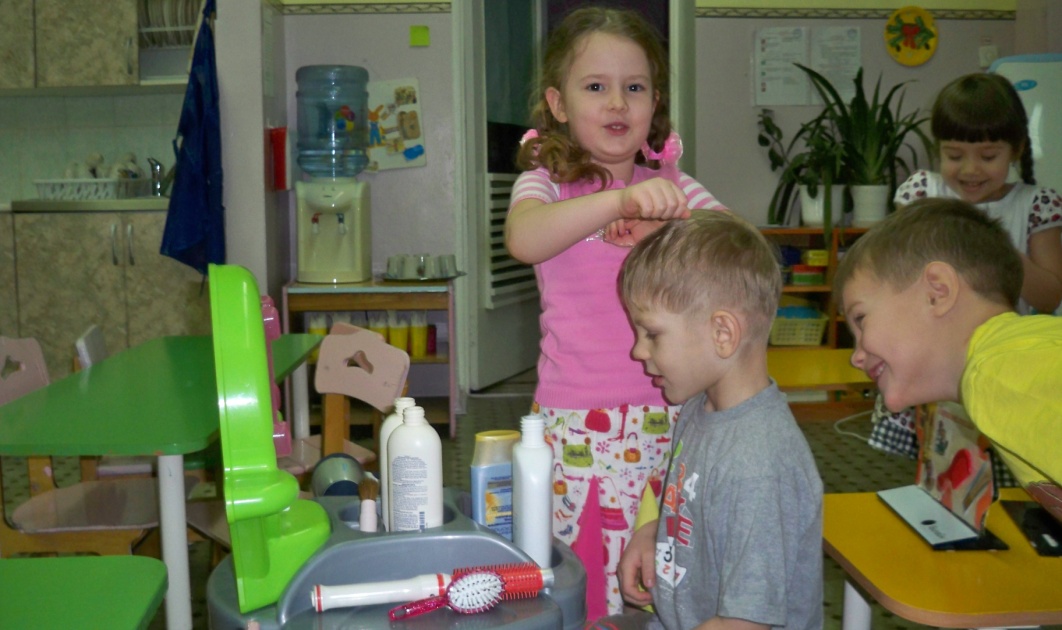 Вы на нас посмотрите внимательноДайте шанс. Подскажите поройОказаться талантливым может Каждый третий и даже второй
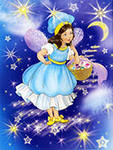 «Ну что ж из Древней Греции 
Поклон вам всем я шлю
Конечно в Академию
Таких ребят возьму
          
Пусть всегда, везде такие
Появляются сады
И  в них звездно вдохновляют
На ученье. На труды
 

…..И поняла Зоряна, что быль может всегда стать сказкой  и  тогда нет ей конца, лишь одно продолженье…и протянула она звездные нити над всей Землей
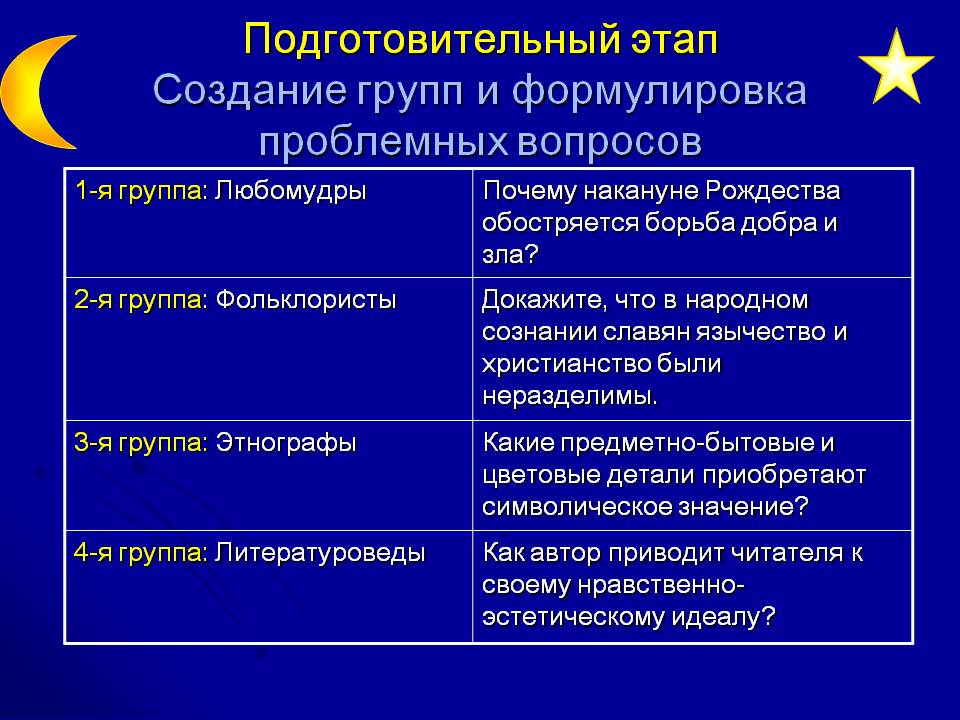 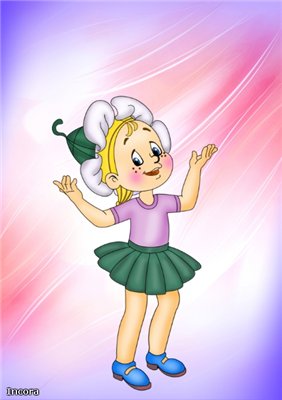 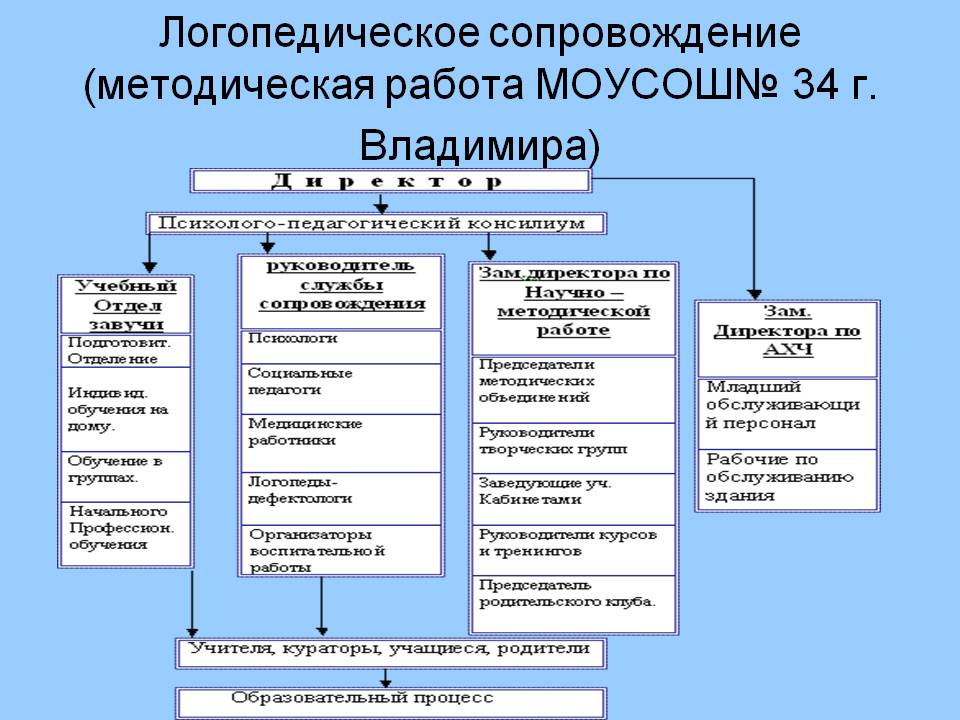 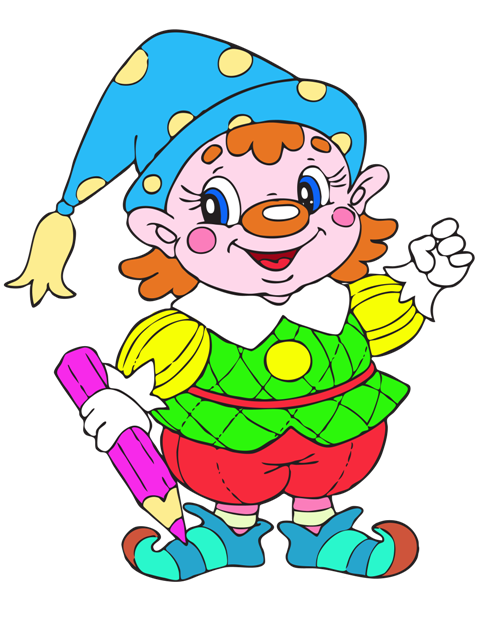 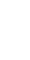 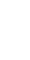 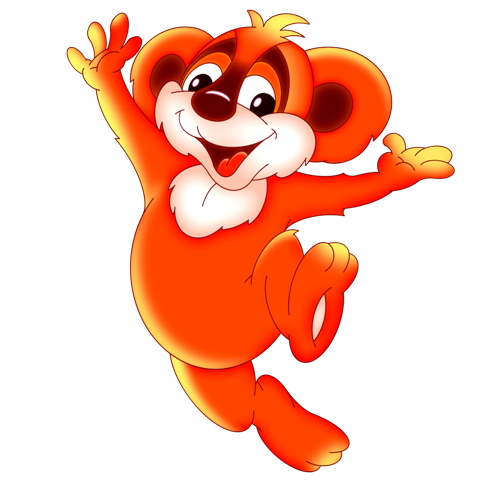 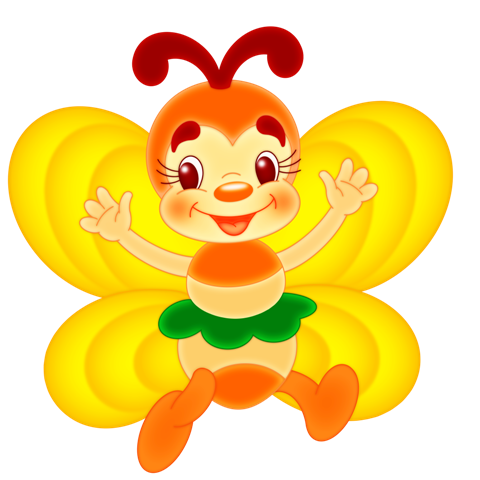 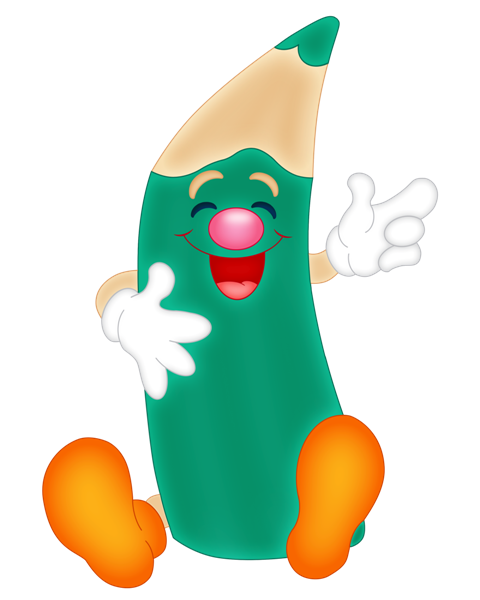 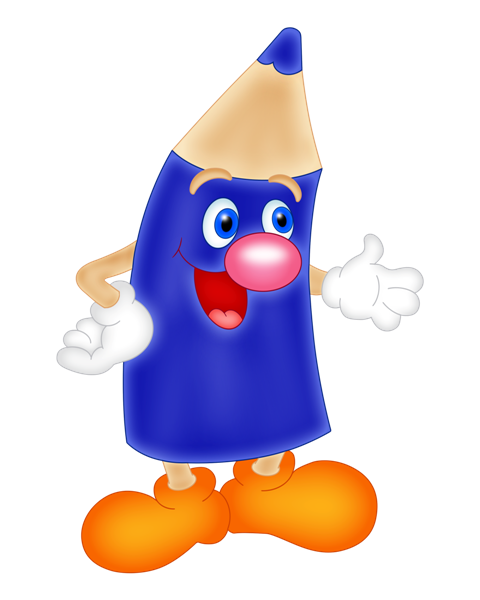